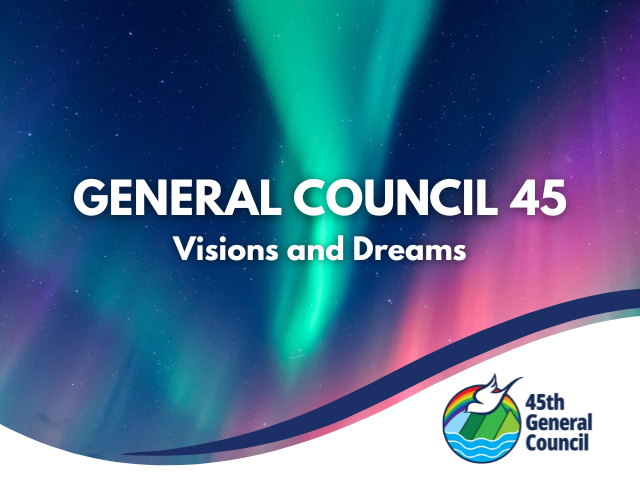 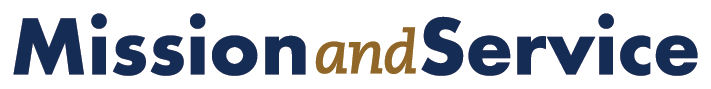 When the church gathers in love, listens in faith, and decides with courage, something beautiful is born.
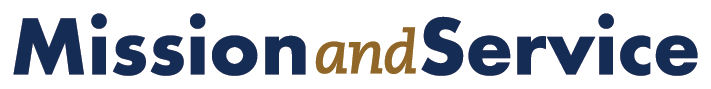 [Speaker Notes: Every three years, something remarkable happens in the life of The United Church of Canada. People gather to listen, learn, worship, and make decisions that will shape the future of the church. It’s called General Council, and it’s more than a meeting. It’s a moment of deep connection.
At the culmination of the 45th General Council in 2025, young adults, elders, ministers, lay leaders, and global partners will come together, some in person and others online, to imagine what’s next for our church. They’ll share stories from small rural congregations and vibrant urban ministries. They’ll worship in many languages. They’ll discuss bold questions about justice, faith, and the future. And at the heart of it all is a shared commitment to living out God’s mission in the world.
Through your gifts to Mission and Service, General Council flourishes as more than a meeting. It becomes a gathering where young voices are amplified, where global partners are present, where accessibility matters, and where everyone has a seat at the table. Your support helps cover technology that connects distant regions, translation services that make space for everyone’s voice, and travel support for those who otherwise couldn’t attend.
When the church gathers in love, listens in faith, and decides with courage, something beautiful is born...a church ready to move forward, together.
Thank you for supporting the deep, connective work of Mission and Service. Thank you for helping the church gather, discern, and grow.]